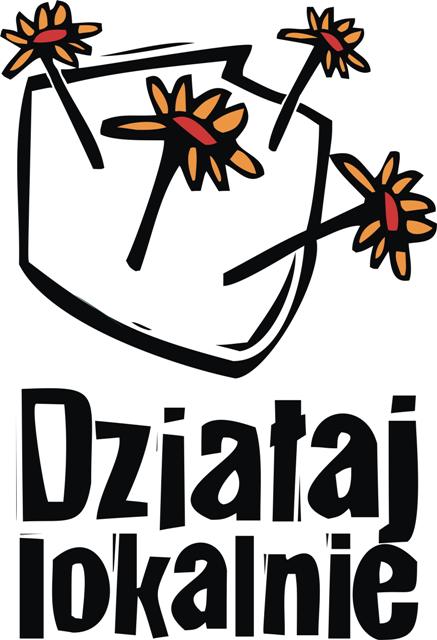 Przedstawiony projekt dofinansowano ze środkówprogramu „Działaj Lokalnie” Polsko-Amerykańskiej Fundacji Wolności
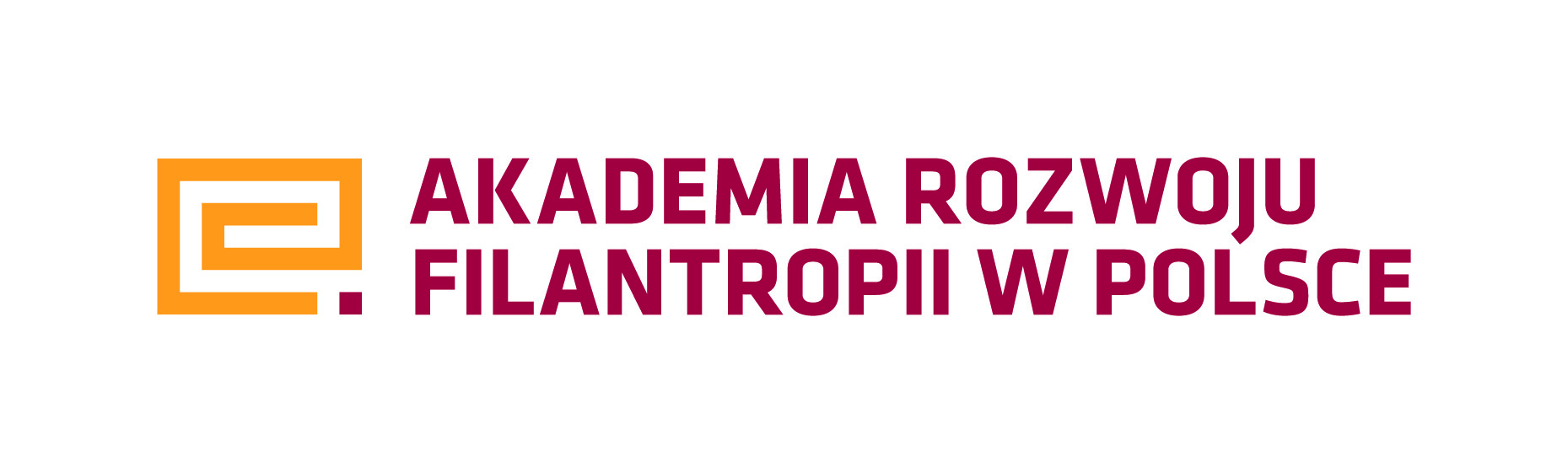 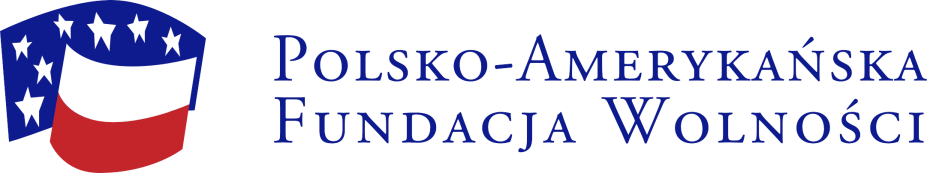 Logotypy ODL i innych partnerów 
(mogą się również pojawić na odrębnej planszy, jeśli jest ich więcej)
Ten utwór jest dostępny na licencji Creative CommonsUznanie autorstwa – Użycie niekomercyjne 4.0 (CC BY-NC 4.0)
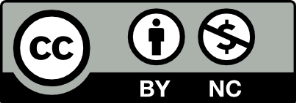